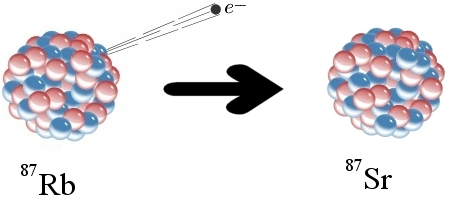 Geo 564 Dr. Bassam Abuamarah
1
We will learn how the Radioactive decay Of Rb is confined in the geological materials (i.e rocks, minerals.. Etc), that can be used to date the geological processes, via the following topics:
We will  have a  brief notes on the geochemistry of Rb and Sr .
Nature of occurring the Rb and Sr Isotopes
Radioactive decay of Rb and the growth of 87Sr.
Graphical presentation of isotope data – is called Isochron diagram
Application on the use of the method to date magnetism and metamorphism and sedimentation
2
2nd column
1st column
Atomic Mass
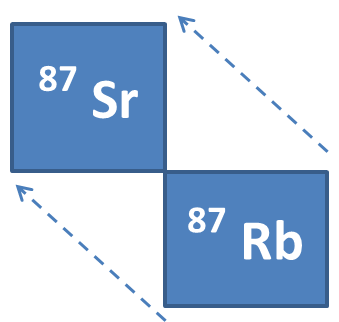 87 Rb
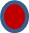 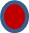 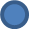 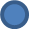 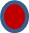 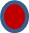 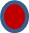 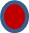 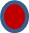 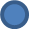 38
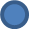 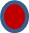 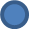 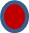 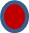 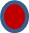 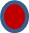 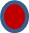 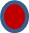 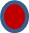 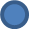 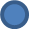 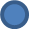 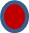 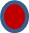 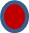 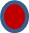 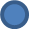 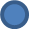 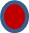 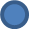 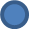 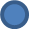 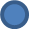 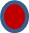 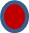 Increasing in Ionic Radius (sizebigger
Atomic Number
Proton (P+)
37
Neutron (N)
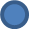 Neutral atoms of the alkali metals are characterized by 1 electron in outer shell, therefore, they are monovalent ions.
أكبر
K1+
K
1.33 Å
Rb
Rb1+
Ca2+
Ca
These elements commonly form divalent ions.
Ca radii Å 1.32
1.48 Å
Sr2+
Sr
smallest Å
3
bigger ionic  radii Å 1.32
Thus,
The Periodic table arranges the chemical element upon their Atomic Number,  and electron configuration, and then elements are presented according to the increase in atomic number horizontally.
The Atomic Radius is the distance from the atomic nucleus to the outermost Electron Orbital in the Atom.
In general, the atomic radius decreases as we move from left to right in a period, and it increases when we go down a group.
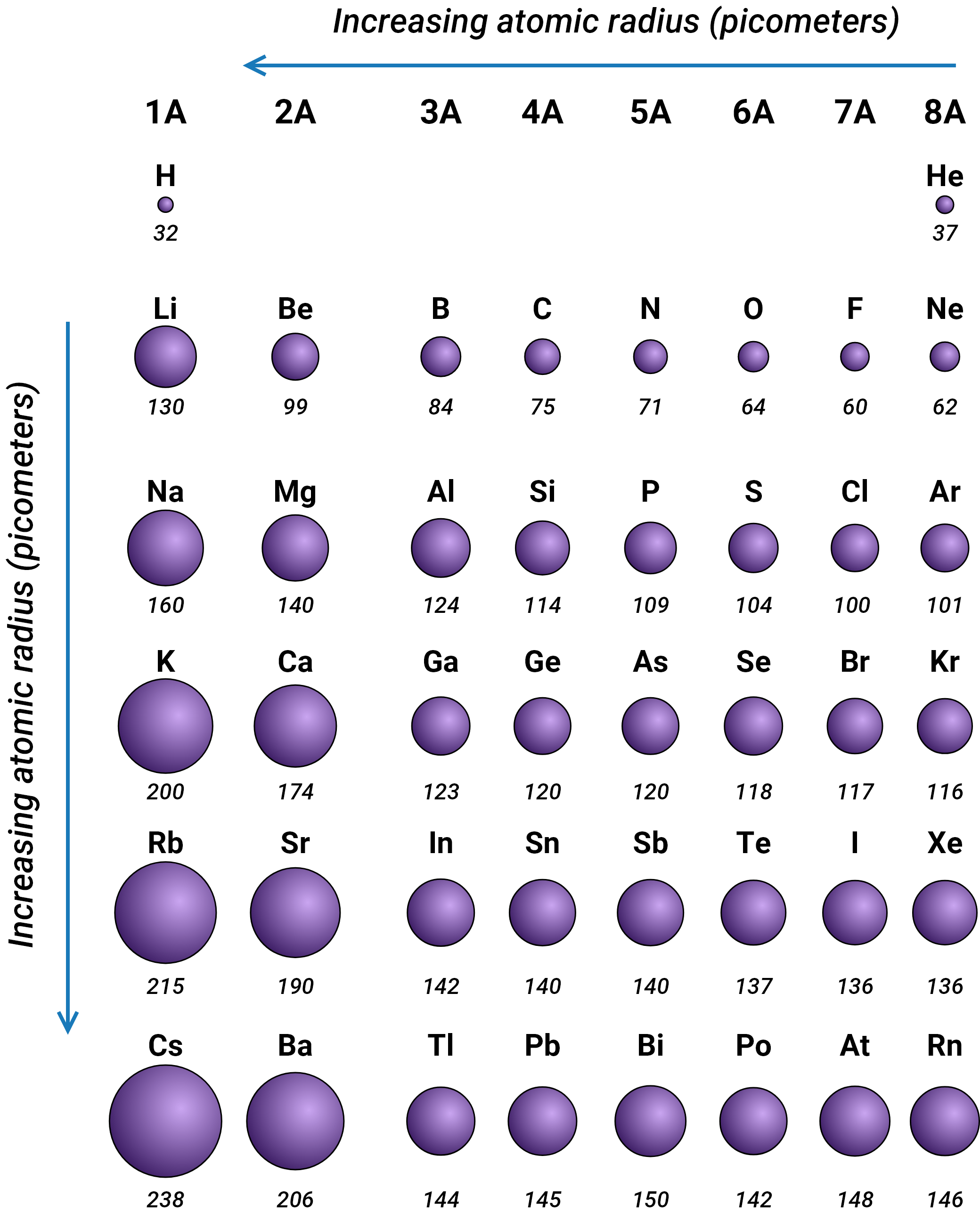 4
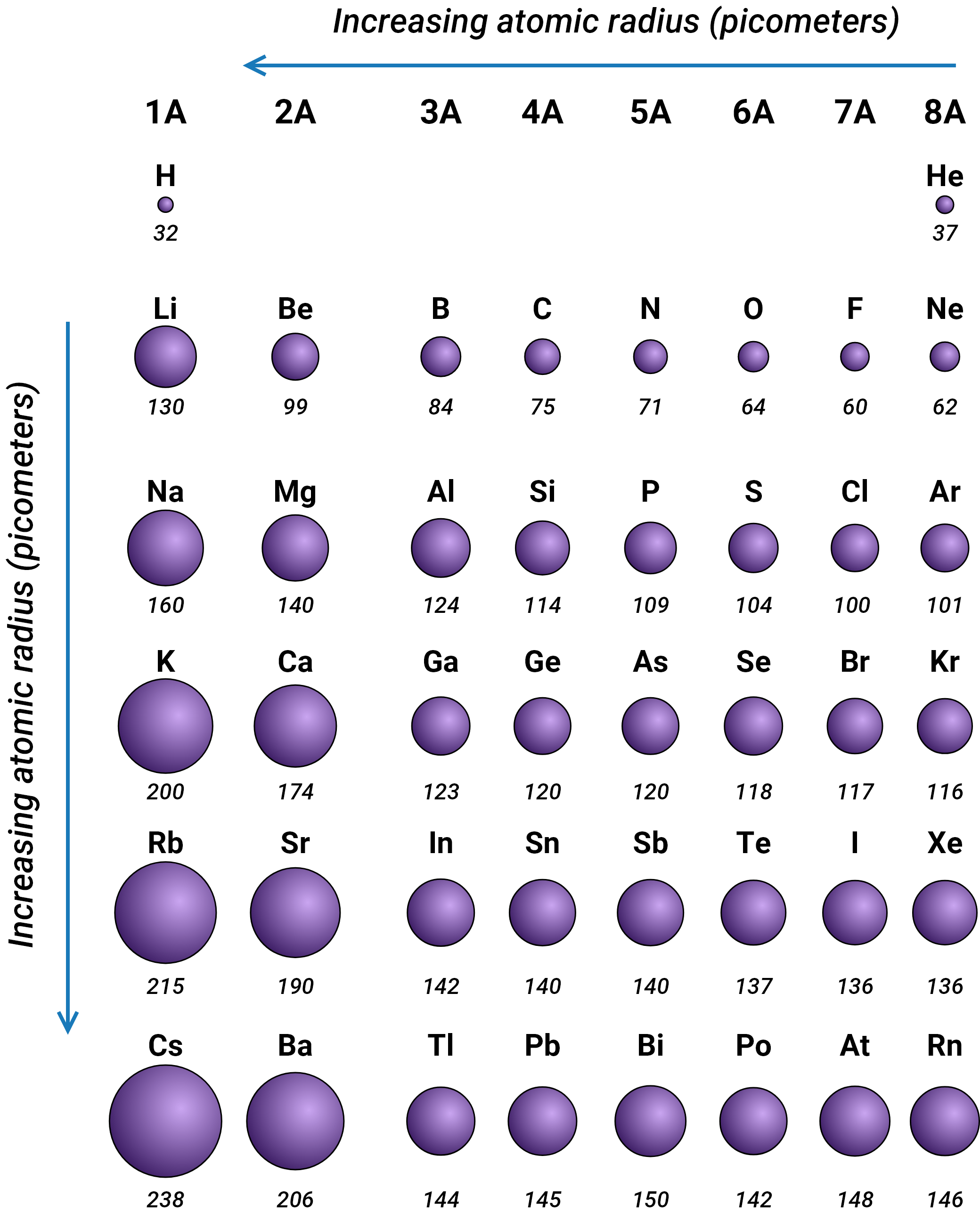 This is because, in periods, the valence electrons are in the same outermost shell. 
The atomic number increases within the same period while moving from left to right, which in turn increases the effective nuclear charge.
5
Thus, Rubidium (Rb) belong to alkali metals (column 1 above) which also include Sodium (Na) and Potassium (K).
and
Strontium (Sr) belong to the earth alkali metals  Column 2 , which include Magnesium (Mg) and Calcium (Ca)
Thus, the ionic radii of the alkali elements increase towards higher atomic number.
The ionic radii of Rb (1.48 Å) is sufficiently similar to that of K (1.33 Å) to allow Rb to substitute for K in all K-bearing minerals.
6
Thus, minerals suitable or used for the Rb-Sr method dating rocks which involve the following minerals:
K-feldspar
Micas
Clay  minerals
and
Evaporate minerals such as sylvite and Carnallite
The ionic radius of Sr is slightly larger than of that  Calcium (Ca), which can replace it in many common minerals, such as plagioclase, apatite and calcite
7
whereas the (85 Rb) is stable
39
38
# of  protons
37
36
46
49
47
48
50
51
# of Neutrons
Rb has 2 natural occurring isotopes  (87Rb)  and (85Rb)
(87 Rb)  is  radioactive, whereas the (85 Rb) is stable
Sr has four natural occurring isotopes, which all are STABLE  Sr 84, Sr 86,Sr 87,Sr 88
8
Atomic Mass
87Sr
38
87Rb
Atomic Number
37
87 Rb
Thus, from the above
The  87Rb nucleus consists of :
 37 protons ,and
 50 neutron. 
Thus, 87Rb is unstable and it radioactive decays to 87Sr., by emitting  particles:
9
87Sr

87Rb

87 Sr
i.e. one neutron of the nucleus transform to PROTON by emitting a () particles , and releasing antineutron ().
The results the87Sr nucleus consist of 38 PROTONS and 49 NEUTRONS, which corresponds to 87Sr.
The decay of 87Rb to stable 87 Sr is described as follows the formula:
	               87Rb =  87 Sr +  +  + Q 
Where  = represents the Beta Particles or neutrons,
 is the antineutron, and Q = is the decay energy released during the decay reactions
10
[Speaker Notes: antineutron
is an elementary particle having no charge and having a mass and spin equal to that of the neutron but with magnetic moment opposite to that of the neutron; the antiparticle of the neutron. 
, or it is  used as neutron bombs. 

antiparticle
a particle all of whose properties, as mass, spin, or charge, have the same magnitude as but, where appropriate, the opposite sign of a specific elementary particle; neutral pions, photons, and gravitons are considered to be their own antiparticles: The positron is the antiparticle of the electron.  .]
87Rb
# of Atoms
87SR
87Rb
Time
87Rb has a half-life (T½)  = 4.88 X 1010 years,
which corresponds to the 
decay  constant   = 1.42 X 10-11 y-1
And Half-life = (T½= 0.693/ ),
 For instance; the above right box filled with 32 atoms of 87Rb .
Thus, what will  happen to 87Rb atoms as years passed by?
11
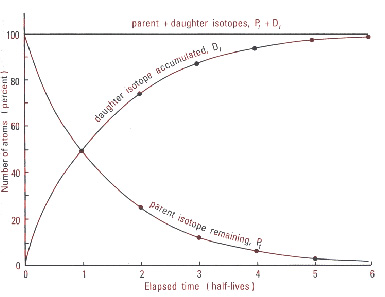 87 Rb
9.76
4.88
24.40
19.52
14.64
# of Atoms
87Rb        & 87Sr
87 Sr
Time Ga
After 4.88 billion years  half-life of the 87 Rb atoms      of that initially was found in the box have decayed via radioactive  processes to 87 Sr
This range in time corresponds to one half (½) of the initial 87 Rb found in the box
And then
12
87Sr by emitting B
Half-life = 48.8 Billion years
In nature:
87Rb=27.83 %
85Rb= 72.17
Decayed  to
88 Sr = 82.53%
87 Sr= 7.04%
86Sr=9.87&
84Sr==0.56%
13
Thus, for every 4.88 billion years the number of 87Rb will be halved, and the number of 87 Sr increases (growth) accordingly.
As a result, after a period of 5 half-lives, only 1 atom of 87Rb will remains in the box.
So, the number of 87 Sr atoms found  in the box   is 31 atoms
14
Thus, 87 Sr and 87Rb represent the number of the respective isotope atoms  in the box TODAY.,
 87Sri  represents the initial content of the 87Sr in the box( Zero in the example above)
So the equation can be arranged as follows:
t =  (1/) ln  (87Sr –87Sri) / 87 Rb) + 1
We fill the numbers that are known:
t =  (1/1.42 X 10-11 y-1) ln  (31 – 0.0i / 1) + 1
15
The age is  t= 24.4 years
So
How do we calculate the age ?
The tool we are going to use for Rb-Sr method of dating is applying the following equation
87Sr = 87Sri  + 87Rb ( et – 1)
Where :
87Sri  represents the initial content of the 87Sr in the box( Zero in the example above)
87 Sr and 87Rb represent the number of the respective isotope atoms  in the box TODAY
16
87Sr = 87Sri  + 87Rb ( et – 1)
therefore
if we know how many87Sr atoms were incorporated   
in the mineral at its formation or initiation  time (87Sri),
then
we have to analyses the percentage (Ratio) (%) of the 87Rb and 87Sr content in the mineral (Concentration).
So as to calculate the age of the mineral (i.e. the rock) the equation above will be applied:
17
Cont’d: The Fundamental Equation
Practically, the concentration of the isotopes as input is required to apply the above equation.
Mass-spectrometry,  is the instrument that performs an isotopes analyses by giving isotopes ratios as an output,
So, in order to have the ratio; we have to DIVIDE THE BOTH SIDE OF  THE EQUATION  (1) BY    86Sr as a stable isotope, So, the equ. Becomes:
87Sr/86Sr = (87Sr/86Sr)i + 87Rb/86Sr( et – 1)   Equation 1
18
and
86Sr is not produced by decay, it is a naturally occurring isotope of other elements.
 Thus, the 86Sr content in the mineral does not change with time.
The equation 1 is considered as source for age calculation by  using Rb – Sr method
I believe  before we apply this equation, we have to have an idea about using ISOCHRON DIAGRAM, and have some  of its basic mathematics , in order to be used for
19
Equation 2:   87Sr/86Sr = (87Sr/86Sr)i + 87 Rb/86Sr ( et – 1)
When you crystallize a rock, you will always have some Sr Presented
Measured
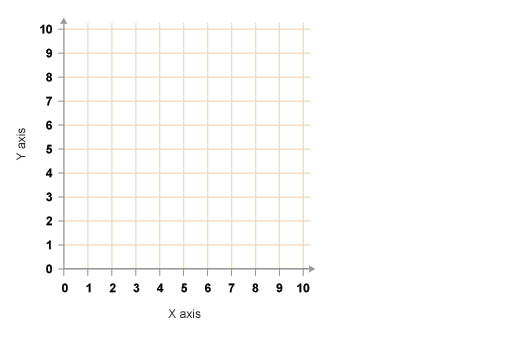 Isochron is a line plotted in X-Y diagram,
Measured
Y = A   + X  K
The equation used for this line is   Y = 1 + 0.5 X
Y axis
slope
This line intersect  with Y–axis at y = 1= A, the slope of the line is 0.5 = k
Y = 1 + 0.5 X
Thus, the general expression for a line in X-Y diagram is
             Y =A  +  XK   (linear equation)
X axis
(A) point corresponds to the point of intersection between line and Y-axis, while K corresponds to the slope of the line.
20
Y    =        A  +   X     K
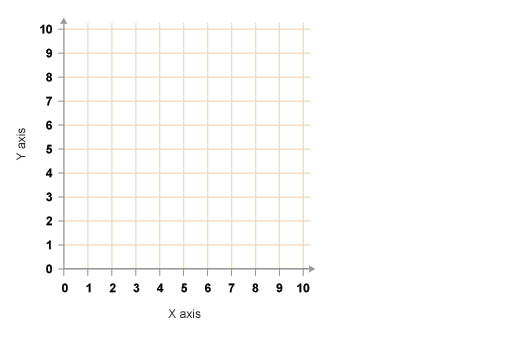 87 Sr/86Sr  =  (87Sr/86Sr)i  +   87 Rb/86Sr      ( et – 1)
87 Sr/86Sr
87 Rb/86Sr
Now, let us compare the Equ. 2 With the general equation for  a line of a X-Y diagram.
On the basis of equation 2, we can plot a diagram with 87Rb/86Sr
along  the horizontal axis (x-axis),  and   87Sr/86Sr   along the vertical axis (Y-axis)
21
In this diagram, equation 1  represent a line :
87Sr/86Sr  =  (87 Sr/ 86Sr)i +  ( 87Rb/86Sr)    ( et – 1)
Isochron diagram shows value of (87Rb/86Sr) plotted along on the horizontal axis (X-axis), while the values of 87Sr/86Sr plotted along the vertical axis (Y-axis).
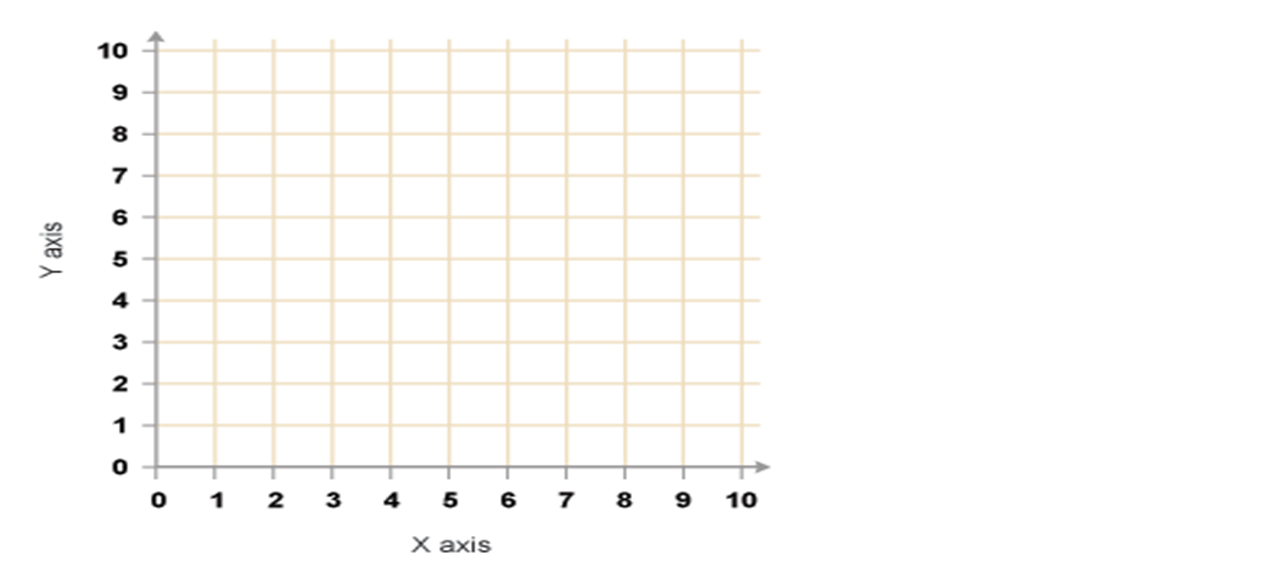 ( et – 1)
(87 Sr/86Sr)i
87 Sr/86Sr
And
22
87 Rb/86Sr
The values of (87Sr/86Sri)  as initial content corresponds to the points of intersection between the line and the vertical axis (Y-axis),
 while ( et – 1) value corresponds to the slope of the line.
23
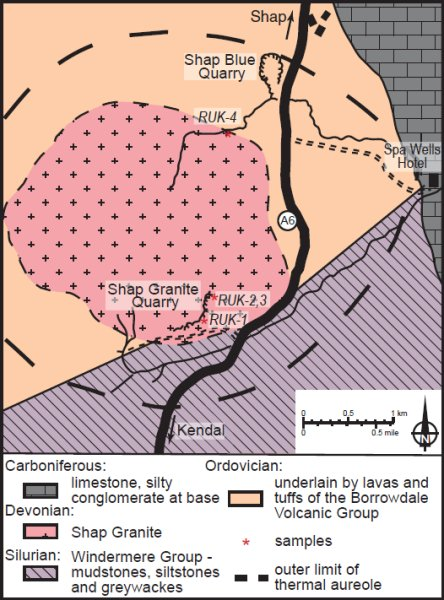 Now we will take a look at the results of Rb-Sr isotopes.
of the a geological map of the granitic area showed
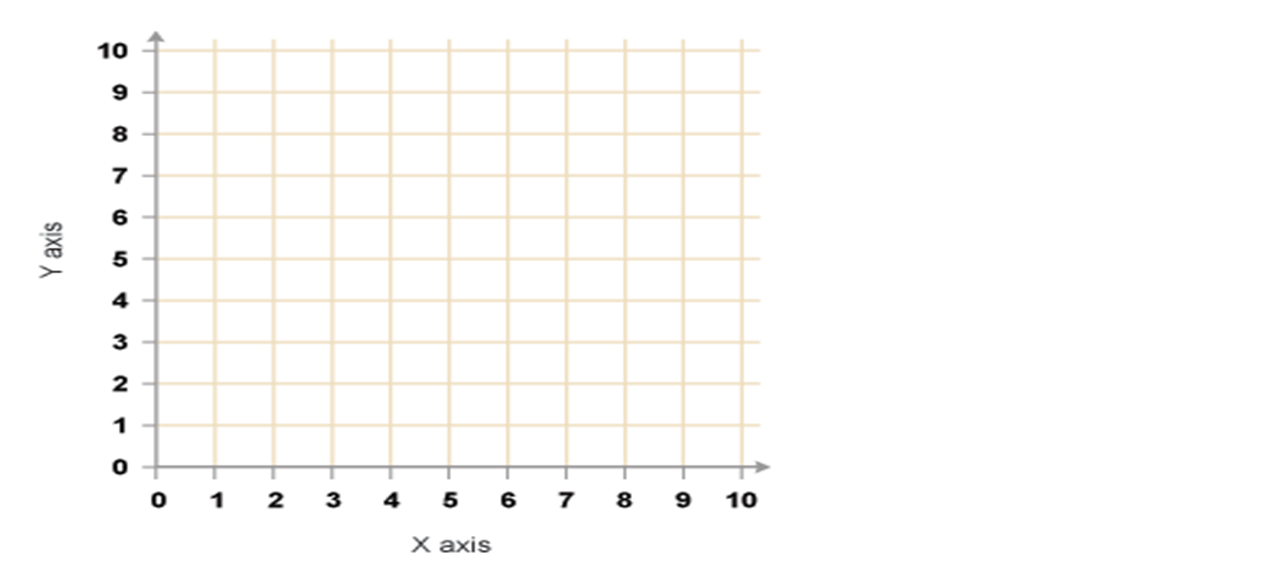 87Sr/86Sr  =  (87Sr/86Sr)i + (87 Rb/86Sr) (et – 1)
( et – 1) = slope= 0.02523
0.77
In the diagram 7 samples of the granite were prepared for the analyses by a Mass-Spectrometry:
0.76
87 Sr/86Sr
0.75
0.74
0.73
0.72
(87 Sr/86Sr)I = 0.70404
0.71
070
24
87 Rb/86Sr
Samples 1 & 2 were biotite poor granite, 
3 to 5 were characterized by intermediate biotite content, 
while samples 6 & 7 were rich in biotite mineral.
When the analyses had been carried out, the data were plotted in the diagram, as shown above.
Note:
 that the Rb content of the samples correlates with the biotite contents of the rocks, why?
25
A line can be drawn through the data points.
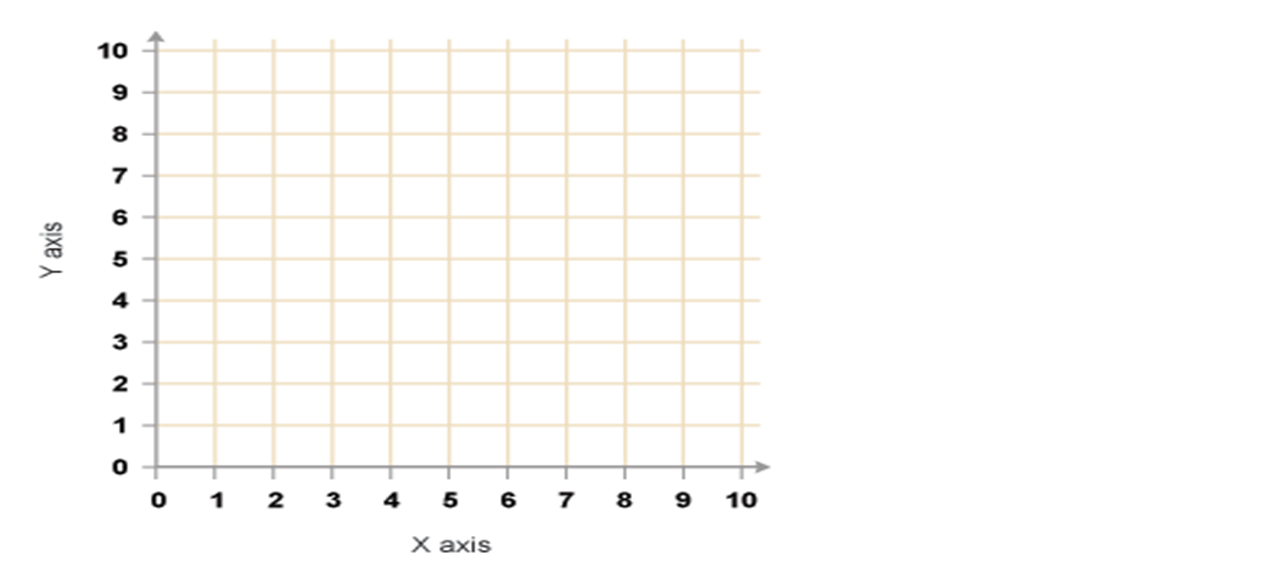 The line intersects with the vertical axis (Y-axis) at the value of 87 Sr/86Sr  = 0.70404.
( et – 1) = slope= 0.02523
0.77
87 Sr/86Sr
0.76
7
0.75
0.74
This is corresponding to the 87Sr/86Sr ratio of granite (and all minerals it is composed of) immediately after formation.
2
0.73
1
0.72
(87 Sr/86Sr)I = 0.70404
0.71
070
87 Rb/86Sr
The slope of the line gives us the equation ( et – 1) = 0.02523 in this equation there is only an unknown, namely (t) (Time), which can be found by solving the equation.
26
The line in this diagram is called a ISOCHRON, which mean “ similar age”
In the ISOCHRON Diagram, rocks and minerals of the similar age plot along a single-an Isochron
27
When the granite crystallized all minerals in the rocks get the same value of 87Sr/86Sr ratio = (0.70404), 
Because they all formed from the same isotopically homogenized magma.
The slope of the isochron was Zero which corresponds to the age = Zero
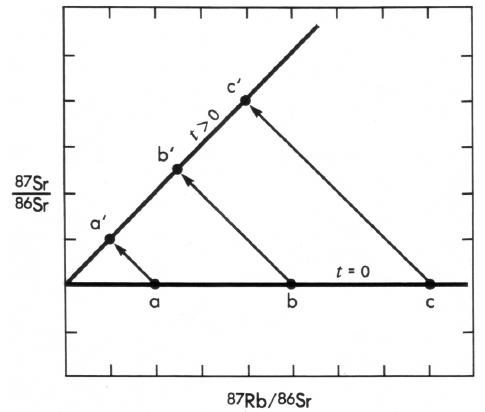 7
2
6
0.74
5
0.73
4
3
2
1
0.71
1
0.70
0.69
1.0
2.0
3.0
4.0
Sample with higher Rb
Sample with lower Rb
The bottom line;
High Rb/Sr contains more 87Sr
Low Rb/Sr contains less 87Sr
28
(Line 2 )In the diagram above: 
Since the time of the crystallization, atoms of 87Rb have continuously undergone radioactive decay to 87Sr.
In rocks with initial low content of 87Rb, They relatively have a small amount of 87SR formed.
T =  1706  15 Ma
0.79
0.78
0.77
0.74
87Sr/86Sr
0.76
0.75
0.74
0.73
0.72
0.71
3.5
0.5
1.5
2.5
4.0
1.0
2.0
3.0
87Sr/86Sri
87Rb/86Sr
87Sr/86Sr = (87Sr/86Sr)i + 87Rb/86Sr(et – 1)   Equation 1
29
In the rocks which initially contained more 87Rb, it proportionally showed a higher amount of 87Sr formed.
Note:
   Seven samples were plotted on a line at any stage, during the evolution of the rocks. This line is hinged to the vertical Y-axis, at the value of (87Sr/86Sr). 
The slope of the line increases as time goes by present slope  indicate that the Granite is  1.706  Ma old
30
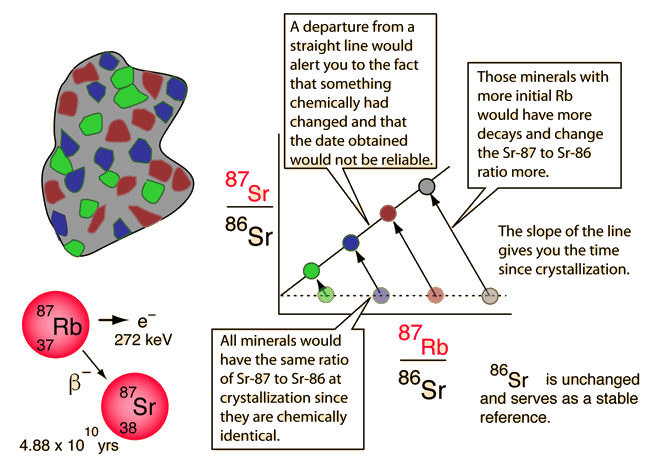 31
87Sr/86Sr ratios for  igneous Rocks:
MORB =	              0.7025
Continents  =    	0.7119
 Oceanic Island =	0.704
Meteorites	=	0.699
87Rb/86Sr ratios for  Various Rocks are:
Ultra basic =	0.2
Basaltic =	0.06
 Granite =	0.25 -1.7
Shale =	0.46
Sandstone =	3
Rb/Sr =0.8
Rb/Sr =1.2
Rocks 87Sr/86Sr = 0.702
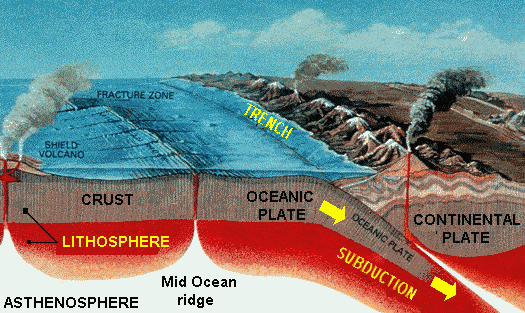 Rb/Sr =0.6
Mantle 87Sr/86Sr = 0.702
32
R 2
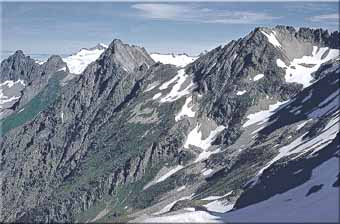 0.77
2
0.76
0.75
87Sr/86Sr
0.74
3
0.73
M 1
M 3
R 1
M 2
R 3
0.72
1) line 1: Now
1
0.71
we will focus on how the Rb-Sr method can be used to date metamorphic rocks, The mountain on the lift Is composed of metamorphic igneous rocks (R), while M1, M2, and M3 the red circle represent three minerals contained in R2
0.70
1.0
3.0
2.0
M 1
M 3
R 2
R 1
R 3
M 2
87Rb/87Sr
33
The diagram to the right shows the isotopic composition of the rock volumes and the minerals formed shortly after crystallization
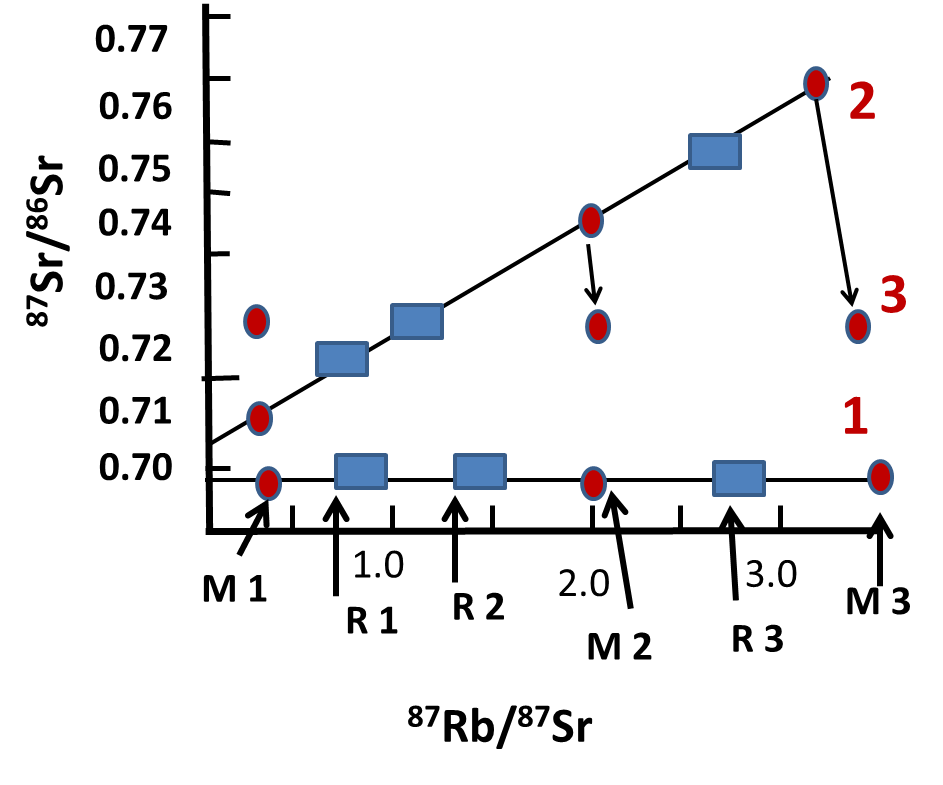 Both the rocks volume and minerals show the same 87Sr/86Sr ratio,
since they all formed in the same ISOTOPICALLY homogenous melt.
34
Cont’d: Dating of Metamorphic Rocks
The 87Rb/86Sr ratios, however, are different because various minerals fractionate Rb and Sr differently.
2) Line 2 formed 
due to, after, 1000 Ma, the line will be hinged as shown in the above diagram.
i.e. during the period of 1000 Ma, the slope of the Isochron increases in response to the RADIOACTIVE DECAY of 87Rb and the growth of 87Sr.
35
R 2
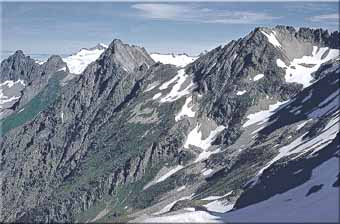 3) Line 3 :
Then the rock was heated (in the diagram) under metamorphic events of short duration,
R 1
M 1
M 3
R 3
M 2
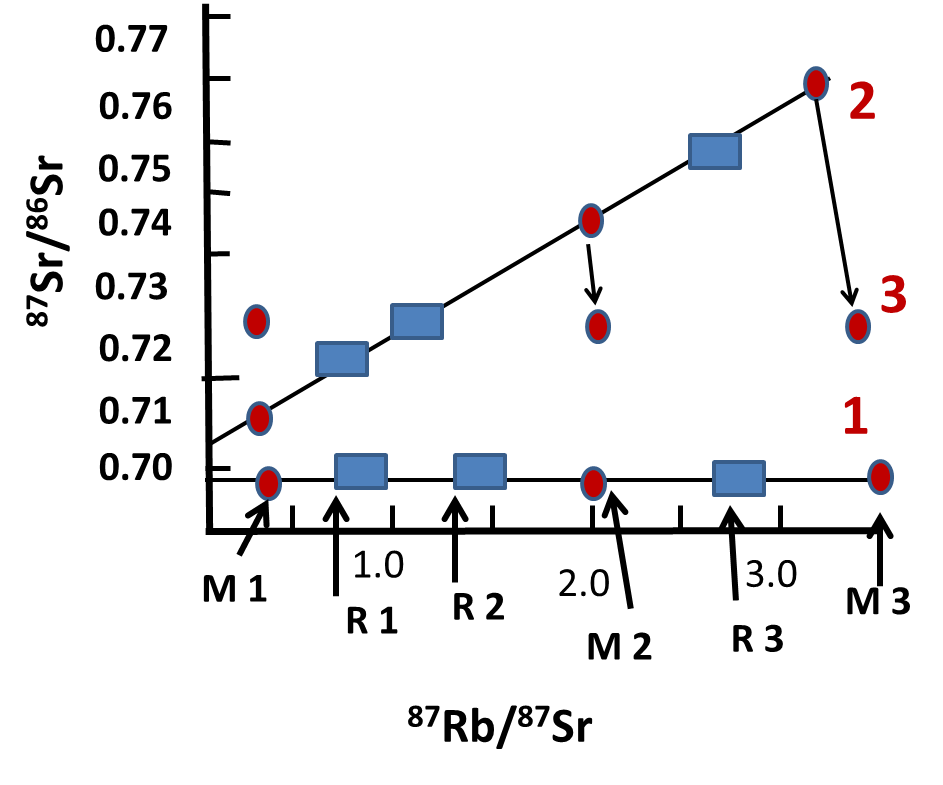 T= 1000 Ma
The increased temperature  (T o)  led to a mobilization of Sr on a small scale (between the minerals of a piece of the rock), which resulted in an ISOTOPIC HOMOGENIZATION of minerals in the sample of R2
36
However, the mobility of Sr was not large enough to homogenize larger volume of the rock.
After cooling, the Sr was immobilized, and 87Sr/86Sr ratios continued to evolve in the minerals and rocks volumes.
0.78
t1= 1500 Ma
0.77
0.76
R 3
0.75
M1
M3
M2
0.74
87Sr/86Sr
0.73
tm= 500 Ma
R 2
The age 1500 Ma, after the crystallization of the rocks specimen define an ISOCHRON that gives the of the crystallization of the rocks (t).
0.72
0.71
R 1
0.70
1
3
2
4
87Rb/86Sr
37
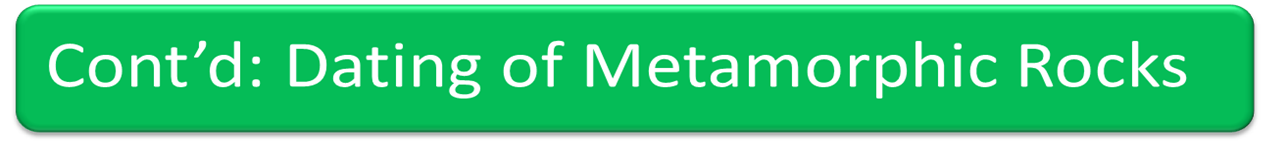 The ISOCHRON defined by the sample R2 and the 3 minerals from R2, 
 However it gives the age of the metamorphic event, which occurred 500 Ma ago  as (tm)
0.78
t1= 1500 Ma
0.77
0.76
R 3
0.75
M1
M3
M2
0.74
87Sr/86Sr
0.73
tm= 500 Ma
R 2
0.72
0.71
R 1
0.70
1
3
2
4
87Rbr/86Sr
38
Many Organisms living in the Ocean water have shells or Hard parts that are made of CaCO3. As we know the Sr2+ is a divalent element and the Ca 2+  has similar charges and Ionic Radii,
Consequently, the  Sr2+  is readily substituted for the Ca2+ cation in the carbonate structure.
Rb, however, is not incorporated in Carbonates
The 87Sr/86Sr ratio in the carbonaceous shell of a living organism is similar to the 87Sr/86Sr ratio of the water living in.
39
Cont’d: Dating Of Sedimentary Processing using Sr isotope of Marine Carbonate
Consequently, when the organism died and is incorporated into the bottom’s sediments of the sea, the 87Sr/86Sr signature belongs to the environment it was living in and is preserved in the sediments that formed.
i.e. since the shell does not contains Rb.
 So, the 87Sr/86Sr signature is not altered with time
Conclusion:
The marine Carbonate can be used only to monitor the variation in 78Sr/86Sr of the Ocean water throughout the time
40
Mantle
Crust
Now, let us have a quick look at the 87Sr/86Sr ratios of the Earth’s crust and Mantle.
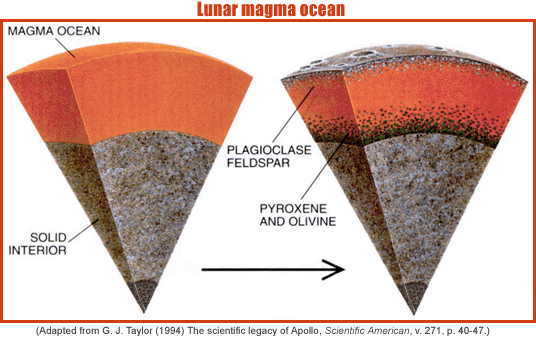 0.710
Since the formation of the earth 4.6 Ga ago;
The mantle has been homogenous with respect to the 87Rb/86Sr and 87Sr/86Sr ratios.
0.708
0.706
87Sr/86Sr
0.704
0.702
0.689
1
3
2
4
87Rbr/86Sr
Present
41
Shortly, after the formation of  the earth, the 87Sr/86Sr ratios of the Mantle was about 0.699.
0.710
The reason is that of the RADIOACTIVE DECAY of 87Rb to 87Sr, and due to 87Sr/86Sr ratios of the mantle. 
The mantle has evolved to present an 87Sr/86Sr value of about 0.704,
0.708
0.706
87Sr/86Sr
0.704
Mantle
0.702
0.699
1
3
2
4
Present
87Rbr/86Sr
42
and
Formation of new crust
Partial melting
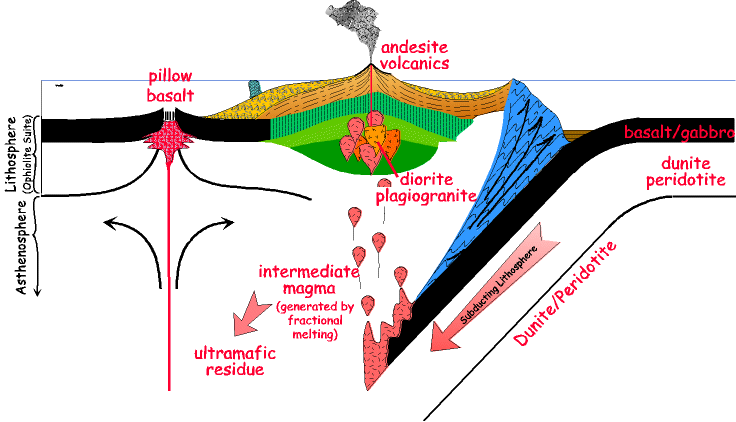 During the partial melting of the mantle.
Materials  extracted from the mantle and added to the Earth’s crust;
Immediately after the formation of the new crust, its Sr isotopic composition is similar to the composition of the mantle it was extracted from
43
During the partial melting of the mantle, Rb is partitioned, and segregated into a melt relative Sr.
Formation of new crust
Partial melting
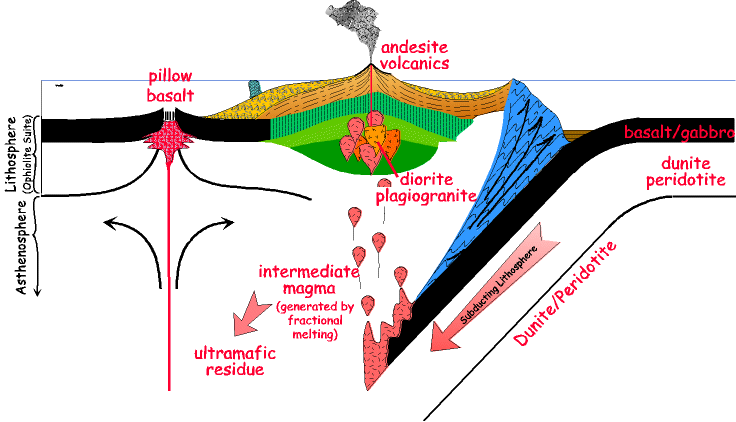 0.710
This happened immediately after its formation; the newly formed crust shows a high Rb/Sr ratio than the mantle it was extracted from.
0.708
Crustal Rocks
0.706
87Sr/86Sr
Depleted Mantle
0.704
Mantle
0.702
0.689
1
4
3
2
Present
87Rbr/86Sr
44
Similarly, the part of the mantle that has  undergone partial melting ( it is depleted; i.e. quantity not able to fulfil) shows a lower Rb/Sr ratio than the un-depleted mantle,
Formation of new crust
Partial melting
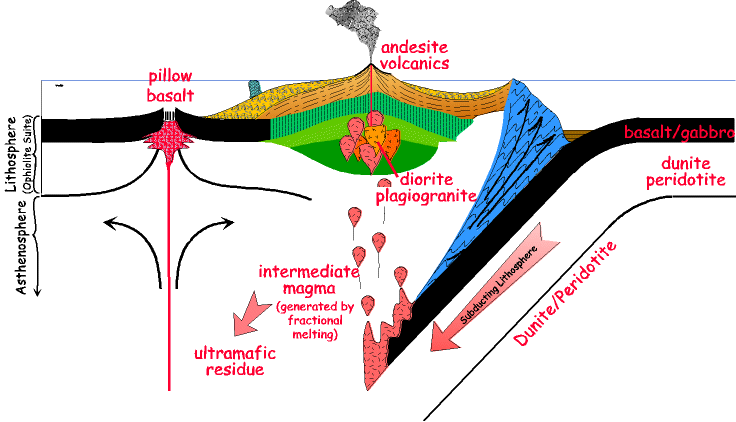 0.710
0.708
Crustal Rocks
Because and due
0.706
87Sr/86Sr
0.704
Depleted Mantle
Mantle
0.702
to the differences in their  Rb/Sr ratio, the 87Sr/86Sr ratios of the crust’
Present
0.689
1
4
3
2
87Rbr/86Sr
Cont’d : Sr isotopes of the mantle and the crust
The depleted (no longer sufficient) and un-depleted mantle evolved differently.
So, crustal rocks show , in general, considerably higher 87Sr/86Sr ratios than mantle rocks
The Mantle is; as pointed out on a previous slide homogenous concerning its Sr isotope composition.
46
Cont’d : Sr isotopes of the mantle and the crust
Different components of the earth’s crust        ,        and                            ; however; show large vartion in the ratios of 87Sr/86Sr
C
0.710
A
B
Crustal Rocks
0.708
0.706
87Sr/86Sr
C
The reason for this is that the various components of the crust have been extracted from the mantle  at a different time as shown in the diagram
0.704
B
A
0.702
0.689
1
4
3
2
87Rbr/86Sr
B
A
C
Present
47
mantle
Partial melting
The Sr of Marine water is derived from 3 principles sources:
Sea level
Sr from continent crust
Water on the crust 87Sr/86Sr signature that enters the sea via rivers, and runoff water.
Sr from marine Carbonate
Sr from mantle
Water from mantle 87Sr/86Sr signature that enters the sea through the hydrothermal system along the Mid-oceanic ridge (MORB),  and
Recirculation of Sr from Pre-existing Carbonate rich rocks
48
Sr Isotope of the Oceans
Although the ocean of the world continuously receives Sr of high variable isotopic compositions from the source mentioned above.
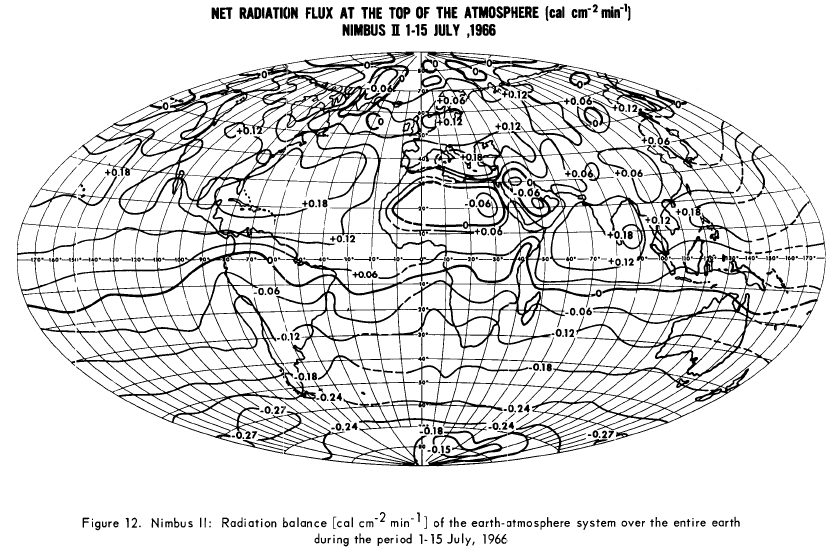 The isotopic composition of the Oceans are everywhere the same of:
87Sr/86Sr = 0.70924
The strong current of the Ocean’s waters is very important for the isotopic homogenization of Sr on a Global Scale.
 Equally important is, however, the high Sr solubility in marine waters
49
Sr that is introduced to the SEA from external sources exist in for sufficiently long time in the sea to homogenize isotopically on a global scale.
Less soluble elements  such as (Nd) participate long before the global isotopic homogenization is attained
Modern ocean water 87Sr/86Sr = 0.70924
0.7095
0.7090
87Sr/86Sr = 0.7082=25Ma
0.7085
87Sr/86Sr = 0.7076=75 &200 Ma
87Sr/86Sr
0.7080
0.7075
0.7070
25
50
75
100
150
200
0.7065
50
Age Ma
Sr Isotope source of the Oceans
Sr Isotope source of the Oceans
The diagram shows the 87Sr/86Sr variation ratios of the ocean water back to about 210 Ma.
That the ocean receive high amount of Sr with Mantle signature (87Sr/86Sr = 0.704) in that period
Indicating
The low 87Sr/86Sr ratio at about 155 – 165 Ma
51
This contrast is due to modern oceanic water 87Sr/86Sr) = 0.709
Which indicating
High input of Sr with CRUSTAL  signature (High 87Sr/86Sr)
Thus, the ocean water 87Sr/86Sr ratio diagram can be used to date marine carbonate although the method does not always give unique results.
 A 87Sr/86Sr ratio of 0.7082 corresponds to an age of about 25 Ma.
And an 87Sr/86Sr of 0.7076 corresponds to an age 75 and 200 Ma.
52
Rb substitute for K (Potassium) in minerals. Thus, K-bearing minerals such as Muscovite, Biotite, amphibole, and K-feldspar are suitable for Rb-Sr method dating.
Rb/Sr dating method is based on the radioactive decay of  87Rb/86Sr, thus the decay of 87Rb to stable 86Sr occurs by the β-decay mechanism, and is described by the Equation:
87Rb =  87 Sr +  +  + Q
The decay of 87Rb and production of 87 Sr with time is normalized by dividing the equation by 86Sr then can be expressed as follows:
53
Summary
87Sr/86Sr = (87Sr/86Sr)i + 87Rb/86Sr( et – 1)   Equation 1
Where t = time in only unknown
When 87Rb/86Sr  and 87Sr/86Sr ratios of a geological system (Minerals, Rocks samples) is known, then the time elapsed since the system closed to Rb and Sr can be calculated from the equation (1) above.
The Isochron diagram of 87Rb/86Sr is drawn on a horizontal axis and 87Sr/86Sr is drawn in the graph as a vertical axis is the graphical presentation of the equation (1).
54
Summary
The calculated age may represent the time elapsed since crystallization of the rocks, or the time elapsed since the rock underwent metamorphose.
The 87Sr/86Sr of marine carbonates can be used to date the time of sediments depositional.
55
Rubidium is the twenty-third most abundant element in the Earth's crust, roughly as abundant as zinc and rather more common than copper.
It occurs naturally in the minerals leucite, pollucite, carnallite, and zinnwaldite, which contain up to 1% of its oxide. Lepidolite contains between 0.3% and 3.5% rubidium, and is the commercial source of the element.
Some potassium minerals and potassium chlorides also contain the element in commercially significant amounts.
Seawater contains an average of 125 µg/L of rubidium compared to the much higher value for potassium of 408 mg/L and the much lower value of 0.3 µg/L for caesium.
56
Cont’d: Rb Occurrence
Because of its large ionic radius, rubidium is one of the "incompatible elements.”
During magma crystallization, rubidium is concentrated together with its heavier analogue caesium in the liquid phase and crystallizes last. Therefore the largest deposits of rubidium and caesium are zone pegmatite ore bodies formed by this enrichment process.
Because rubidium substitutes for potassium in the crystallization of magma, the enrichment is far less effective than in the case of caesium.
Zone pegmatite ore bodies containing mineable quantities of caesium as pollucite or the lithium minerals lepidolite are also a source for rubidium as a by-product.
57
Occurrence of Sr
Strontium commonly occurs in nature, being the 15th most abundant element on Earth (its heavier congener barium being the 14th), estimated to average approximately 360 parts per million in the Earth's crust and is found chiefly as the sulfate mineral celestine (SrSO4) and the carbonate strontianite (SrCO3).
Of the two, celestine occurs much more frequently in deposits of sufficient size for mining. Because strontium is used most often in the carbonate form
58
strontianite would be the more useful of the two common minerals, but few deposits have been discovered that are suitable for development.[
Celestine occurs much more frequently in deposits of sufficient size for mining. Because strontium is used most often in the carbonate form, strontianite would be the more useful of the two common minerals, but few deposits have been discovered that are suitable for development.
59
Because of the way it reacts with air and water, strontium only exists in nature when combined to form minerals. 
Naturally occurring strontium is stable, but its synthetic isotope Sr-90 is only produced by nuclear fallout.
In groundwater, strontium behaves chemically much like calcium. 
At intermediate to acidic pH Sr2+ is the dominant strontium species.
 In the presence of calcium ions, strontium commonly forms coprecipitates with calcium minerals such as calcite and anhydrite at an increased pH. At intermediate to acidic pH, dissolved strontium is bound to soil particles by cation exchange.
60
The mean strontium content of ocean water is 8 mg/L.
 At a concentration between 82 and 90 μmol/L of strontium, the concentration is considerably lower than the calcium concentration, which is normally between 9.6 and 11.6 mmol/L.
 It is nevertheless much higher than that of barium, 13 μg/L
61
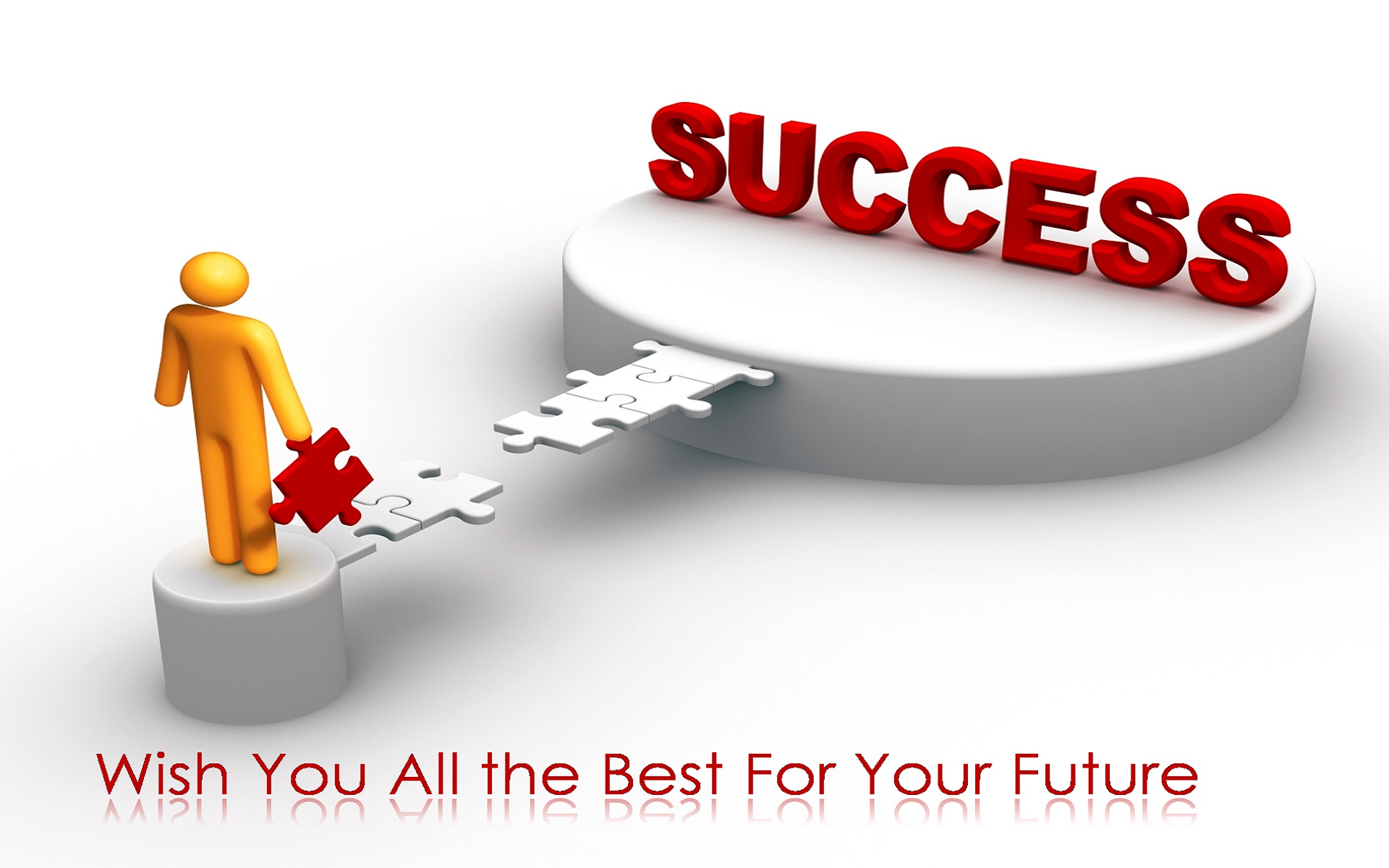 62